تم:اینفوگرافیک مدیریت پروژه
قالب پاورپوینت مدیریت پروژه
اینفوگرافیک گزارش ماهانه رویای مدیر پروژه
vs
امروز
فردا
مشکل
راه حل
قالب پاورپوینت اینفوگرافیک مدیر پروژه قابل ویرایش می باشد
قالب پاورپوینت اینفوگرافیک مدیر پروژه قابل ویرایش می باشد
1
4
استراتژی
پیشرفت
قالب پاورپوینت اینفوگرافیک مدیر پروژه قابل ویرایش می باشد
قالب پاورپوینت اینفوگرافیک مدیر پروژه قابل ویرایش می باشد
2
5
خطر
پاداش
قالب پاورپوینت اینفوگرافیک مدیر پروژه قابل ویرایش می باشد
قالب پاورپوینت اینفوگرافیک مدیر پروژه قابل ویرایش می باشد
3
6
اینفوگرافیک گزارش ماهانه رویای مدیر پروژه
150,000
انتقال
01
قالب پاورپوینت اینفوگرافیک مدیر پروژه قابل ویرایش می باشد
85,540
هدف
02
قالب پاورپوینت اینفوگرافیک مدیر پروژه قابل ویرایش می باشد
40,650
خدمات رایگان
03
قالب پاورپوینت اینفوگرافیک مدیر پروژه قابل ویرایش می باشد
9,750
خدمات پولی
04
قالب پاورپوینت اینفوگرافیک مدیر پروژه قابل ویرایش می باشد
اینفوگرافیک گزارش ماهانه رویای مدیر پروژه
10%
60%
25%
90%
شروع کردن
برنامه ریزی
اجرا کردن
نظارت
قالب پاورپوینت اینفوگرافیک مدیر پروژه قابل ویرایش می باشد
قالب پاورپوینت اینفوگرافیک مدیر پروژه قابل ویرایش می باشد
قالب پاورپوینت اینفوگرافیک مدیر پروژه قابل ویرایش می باشد
قالب پاورپوینت اینفوگرافیک مدیر پروژه قابل ویرایش می باشد
اینفوگرافیک گزارش ماهانه رویای مدیر پروژه
1
2
ورودی
آرزو ها
قالب پاورپوینت اینفوگرافیک مدیر پروژه قابل ویرایش می باشد
قالب پاورپوینت اینفوگرافیک مدیر پروژه قابل ویرایش می باشد
3
4
تاکتیک ها
انتظارات
قالب پاورپوینت اینفوگرافیک مدیر پروژه قابل ویرایش می باشد
قالب پاورپوینت اینفوگرافیک مدیر پروژه قابل ویرایش می باشد
اینفوگرافیک گزارش ماهانه رویای مدیر پروژه
50%
65%
75%
30%
شروع کردن
برنامه ریزی
اجرا کردن
نظارت
قالب پاورپوینت اینفوگرافیک مدیر پروژه قابل ویرایش می باشد
قالب پاورپوینت اینفوگرافیک مدیر پروژه قابل ویرایش می باشد
قالب پاورپوینت اینفوگرافیک مدیر پروژه قابل ویرایش می باشد
قالب پاورپوینت اینفوگرافیک مدیر پروژه قابل ویرایش می باشد
اینفوگرافیک گزارش ماهانه رویای مدیر پروژه
مشکل
40%
قالب پاورپوینت اینفوگرافیک گزارش ماهانه رویای مدیر پروژه قابل ویرایش می باشد
45%
قالب پاورپوینت اینفوگرافیک گزارش ماهانه رویای مدیر پروژه قابل ویرایش می باشد
خطر
20%
راه حل
قالب پاورپوینت اینفوگرافیک گزارش ماهانه رویای مدیر پروژه قابل ویرایش می باشد
30%
قالب پاورپوینت اینفوگرافیک گزارش ماهانه رویای مدیر پروژه قابل ویرایش می باشد
پیشرفت
اینفوگرافیک گزارش ماهانه رویای مدیر پروژه
45,840
70,600
24,300
85,000
نظارت
شروع کردن
خطر
اجرا کردن
قالب پاورپوینت اینفوگرافیک گزارش ماهانه رویای مدیر پروژه قابل ویرایش می باشد
قالب پاورپوینت اینفوگرافیک گزارش ماهانه رویای مدیر پروژه قابل ویرایش می باشد
قالب پاورپوینت اینفوگرافیک گزارش ماهانه رویای مدیر پروژه قابل ویرایش می باشد
قالب پاورپوینت اینفوگرافیک گزارش ماهانه رویای مدیر پروژه قابل ویرایش می باشد
اینفوگرافیک گزارش ماهانه رویای مدیر پروژه
10%
25%
مشکل
خطر
قالب پاورپوینت مدیر پروژه قابل ویرایش می باشد
قالب پاورپوینت مدیر پروژه قابل ویرایش می باشد
40%
25%
پاداش
نظارت
قالب پاورپوینت مدیر پروژه قابل ویرایش می باشد
قالب پاورپوینت مدیر پروژه قابل ویرایش می باشد
اینفوگرافیک گزارش ماهانه رویای مدیر پروژه
01
02
03
استراتژی
پیشرفت
پاداش
قالب پاورپوینت اینفوگرافیک گزارش ماهانه رویای مدیر پروژه قابل ویرایش می باشد
قالب پاورپوینت اینفوگرافیک گزارش ماهانه رویای مدیر پروژه قابل ویرایش می باشد
قالب پاورپوینت اینفوگرافیک گزارش ماهانه رویای مدیر پروژه قابل ویرایش می باشد
اینفوگرافیک گزارش ماهانه رویای مدیر پروژه
راه حل
10%
قالب پاورپوینت اینفوگرافیک مدیر پروژه قابل ویرایش می باشد
استراتژی
80%
قالب پاورپوینت اینفوگرافیک مدیر پروژه قابل ویرایش می باشد
خطر
50%
قالب پاورپوینت اینفوگرافیک مدیر پروژه قابل ویرایش می باشد
پاداش
70%
قالب پاورپوینت اینفوگرافیک مدیر پروژه قابل ویرایش می باشد
اینفوگرافیک گزارش ماهانه رویای مدیر پروژه
250
740
خدمات پولی
راه حل
قالب پاورپوینت اینفوگرافیک مدیر پروژه قابل ویرایش می باشد
قالب پاورپوینت اینفوگرافیک مدیر پروژه قابل ویرایش می باشد
خدمات رایگان
مشکل
قالب پاورپوینت اینفوگرافیک مدیر پروژه قابل ویرایش می باشد
قالب پاورپوینت اینفوگرافیک مدیر پروژه قابل ویرایش می باشد
350
970
اینفوگرافیک گزارش ماهانه رویای مدیر پروژه
01
02
03
04
انتقال
استراتژی
راه حل
پاداش
قالب پاورپوینت رویای مدیر پروژه قابل ویرایش است
قالب پاورپوینت رویای مدیر پروژه قابل ویرایش است
قالب پاورپوینت رویای مدیر پروژه قابل ویرایش است
قالب پاورپوینت رویای مدیر پروژه قابل ویرایش است
اینفوگرافیک گزارش ماهانه رویای مدیر پروژه
55%
60%
خدمات رایگان
انتقال
قالب پاورپوینت مدیر پروژه قابل ویرایش می باشد
قالب پاورپوینت اینفوگرافیک مدیر پروژه قابل ویرایش می باشد
70%
80%
پاداش
خدمات پولی
قالب پاورپوینت مدیر پروژه قابل ویرایش می باشد
قالب پاورپوینت اینفوگرافیک مدیر پروژه قابل ویرایش می باشد
اینفوگرافیک گزارش ماهانه رویای مدیر پروژه
استراتژی
250
قالب پاورپوینت رویای مدیر پروژه قابل ویرایش است
پیشرفت
890
قالب پاورپوینت رویای مدیر پروژه قابل ویرایش است
انتقال
680
قالب پاورپوینت رویای مدیر پروژه قابل ویرایش است
خطر
100
قالب پاورپوینت رویای مدیر پروژه قابل ویرایش است
اینفوگرافیک گزارش ماهانه رویای مدیر پروژه
مشکل
60%
قالب پاورپوینت رویای مدیر پروژه قابل ویرایش است
پیشرفت
40%
قالب پاورپوینت رویای مدیر پروژه قابل ویرایش است
پاداش
30%
قالب پاورپوینت رویای مدیر پروژه قابل ویرایش است
استراتژی
70%
قالب پاورپوینت رویای مدیر پروژه قابل ویرایش است
اینفوگرافیک گزارش ماهانه رویای مدیر پروژه
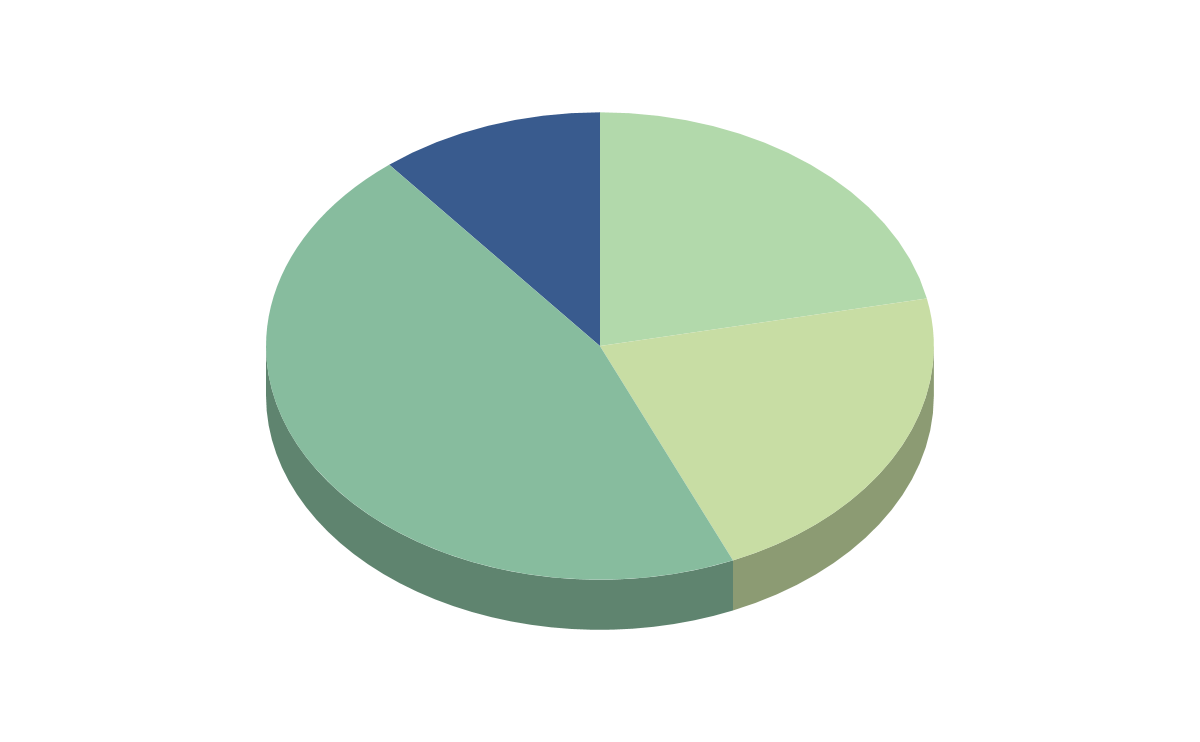 21%
10%
خطر
راه حل
قالب پاورپوینت اینفوگرافیک گزارش ماهانه رویای مدیر پروژه قابل ویرایش می باشد
قالب پاورپوینت اینفوگرافیک گزارش ماهانه رویای مدیر پروژه قابل ویرایش می باشد
21%
48%
هدف
مشکل
قالب پاورپوینت اینفوگرافیک گزارش ماهانه رویای مدیر پروژه قابل ویرایش می باشد
قالب پاورپوینت اینفوگرافیک گزارش ماهانه رویای مدیر پروژه قابل ویرایش می باشد
اینفوگرافیک گزارش ماهانه رویای مدیر پروژه
50%
90%
35%
خدمات پولی
استراتژی
هدف
قالب پاورپوینت رویای مدیر پروژه قابل ویرایش است
قالب پاورپوینت رویای مدیر پروژه قابل ویرایش است
قالب پاورپوینت رویای مدیر پروژه قابل ویرایش است
اینفوگرافیک گزارش ماهانه رویای مدیر پروژه
پیشرفت
راه حل
قالب پاورپوینت رویای مدیر پروژه قابل ویرایش است
قالب پاورپوینت رویای مدیر پروژه قابل ویرایش است
خدمات پولی
استراتژی
قالب پاورپوینت رویای مدیر پروژه قابل ویرایش است
قالب پاورپوینت رویای مدیر پروژه قابل ویرایش است
اینفوگرافیک گزارش ماهانه رویای مدیر پروژه
40%
25%
راه حل
مشکل
قالب پاورپوینت رویای مدیر پروژه قابل ویرایش است
قالب پاورپوینت رویای مدیر پروژه قابل ویرایش است
25%
10%
خطر
پیشرفت
قالب پاورپوینت رویای مدیر پروژه قابل ویرایش است
قالب پاورپوینت رویای مدیر پروژه قابل ویرایش است
اینفوگرافیک گزارش ماهانه رویای مدیر پروژه
انتقال
استراتژی
20%
A
C
قالب پاورپوینت رویای مدیر پروژه قابل ویرایش است
قالب پاورپوینت رویای مدیر پروژه قابل ویرایش است
40%
70%
هدف
خطر
B
D
قالب پاورپوینت رویای مدیر پروژه قابل ویرایش است
قالب پاورپوینت رویای مدیر پروژه قابل ویرایش است
90%
اینفوگرافیک گزارش ماهانه رویای مدیر پروژه
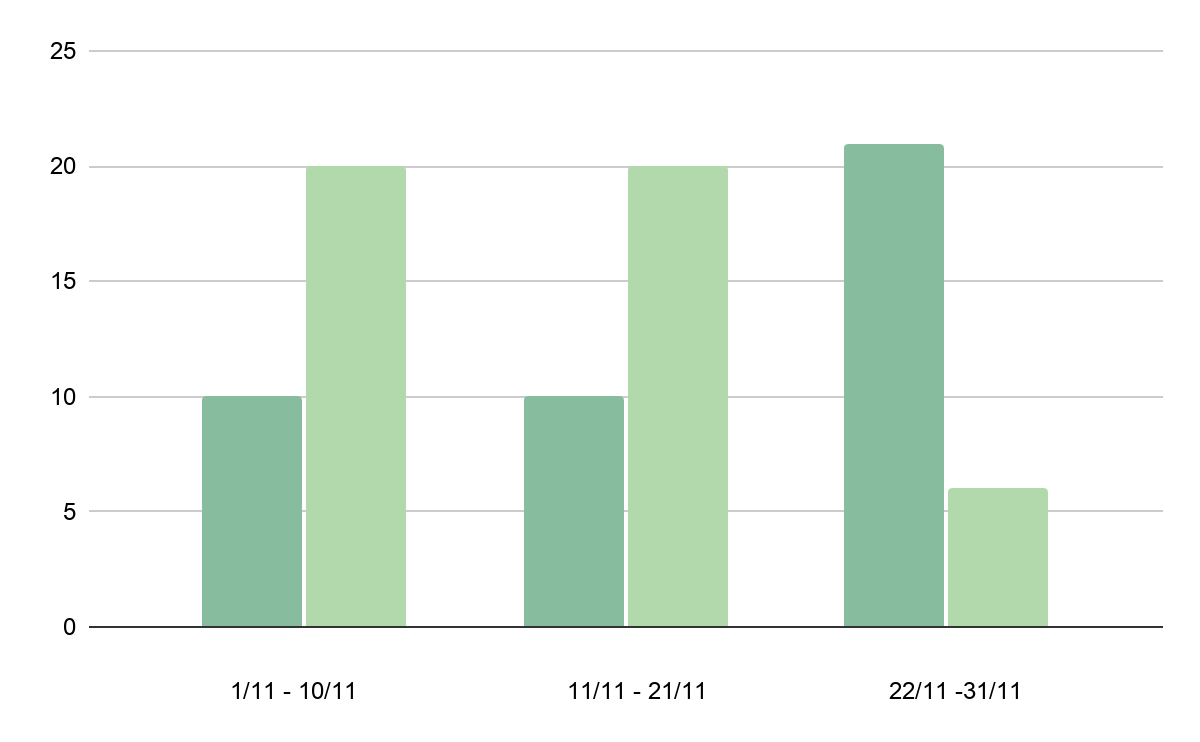 خدمات رایگان
10,250
قالب پاورپوینت اینفوگرافیک گزارش ماهانه رویای مدیر پروژه قابل ویرایش می باشد
خدمات پولی
12,740
قالب پاورپوینت اینفوگرافیک گزارش ماهانه رویای مدیر پروژه قابل ویرایش می باشد
اینفوگرافیک گزارش ماهانه رویای مدیر پروژه
25%
10%
80%
50%
مشکل
استراتژی
پیشرفت
راه حل
قالب پاورپوینت رویای مدیر پروژه قابل ویرایش است
قالب پاورپوینت رویای مدیر پروژه قابل ویرایش است
قالب پاورپوینت رویای مدیر پروژه قابل ویرایش است
قالب پاورپوینت رویای مدیر پروژه قابل ویرایش است
اینفوگرافیک گزارش ماهانه رویای مدیر پروژه
A
C
هدف
خدمات رایگان
قالب پاورپوینت رویای مدیر پروژه قابل ویرایش است
قالب پاورپوینت رویای مدیر پروژه قابل ویرایش است
B
D
پیشرفت
پاداش
قالب پاورپوینت رویای مدیر پروژه قابل ویرایش است
قالب پاورپوینت رویای مدیر پروژه قابل ویرایش است
اینفوگرافیک گزارش ماهانه رویای مدیر پروژه
35%
60%
75%
90%
هدف
پیشرفت
خدمات پولی
استراتژی
قالب پاورپوینت اینفوگرافیک گزارش ماهانه رویای مدیر پروژه قابل ویرایش می باشد
قالب پاورپوینت اینفوگرافیک گزارش ماهانه رویای مدیر پروژه قابل ویرایش می باشد
قالب پاورپوینت اینفوگرافیک گزارش ماهانه رویای مدیر پروژه قابل ویرایش می باشد
قالب پاورپوینت اینفوگرافیک گزارش ماهانه رویای مدیر پروژه قابل ویرایش می باشد
اینفوگرافیک گزارش ماهانه رویای مدیر پروژه
انتقال
60%
قالب پاورپوینت رویای مدیر پروژه قابل ویرایش است
پیشرفت
40%
قالب پاورپوینت رویای مدیر پروژه قابل ویرایش است
خدمات پولی
30%
قالب پاورپوینت رویای مدیر پروژه قابل ویرایش است
پاداش
قالب پاورپوینت رویای مدیر پروژه قابل ویرایش است
70%
اینفوگرافیک گزارش ماهانه رویای مدیر پروژه
مشکل
استراتژی
پیشرفت
راه حل
قالب پاورپوینت رویای مدیر پروژه قابل ویرایش است
قالب پاورپوینت رویای مدیر پروژه قابل ویرایش است
قالب پاورپوینت رویای مدیر پروژه قابل ویرایش است
قالب پاورپوینت رویای مدیر پروژه قابل ویرایش است
اینفوگرافیک گزارش ماهانه رویای مدیر پروژه
25,000€
40,000€
پیشرفت
هدف
قالب پاورپوینت رویای مدیر پروژه قابل ویرایش است
قالب پاورپوینت رویای مدیر پروژه قابل ویرایش است
50,000€
60,000€
راه حل
انتقال
قالب پاورپوینت رویای مدیر پروژه قابل ویرایش است
قالب پاورپوینت رویای مدیر پروژه قابل ویرایش است
اینفوگرافیک گزارش ماهانه رویای مدیر پروژه
48%
10%
خدمات پولی
استراتژی
قالب پاورپوینت رویای مدیر پروژه قابل ویرایش است
قالب پاورپوینت رویای مدیر پروژه قابل ویرایش است
75%
65%
خطر
راه حل
قالب پاورپوینت رویای مدیر پروژه قابل ویرایش است
قالب پاورپوینت رویای مدیر پروژه قابل ویرایش است
اینفوگرافیک گزارش ماهانه رویای مدیر پروژه
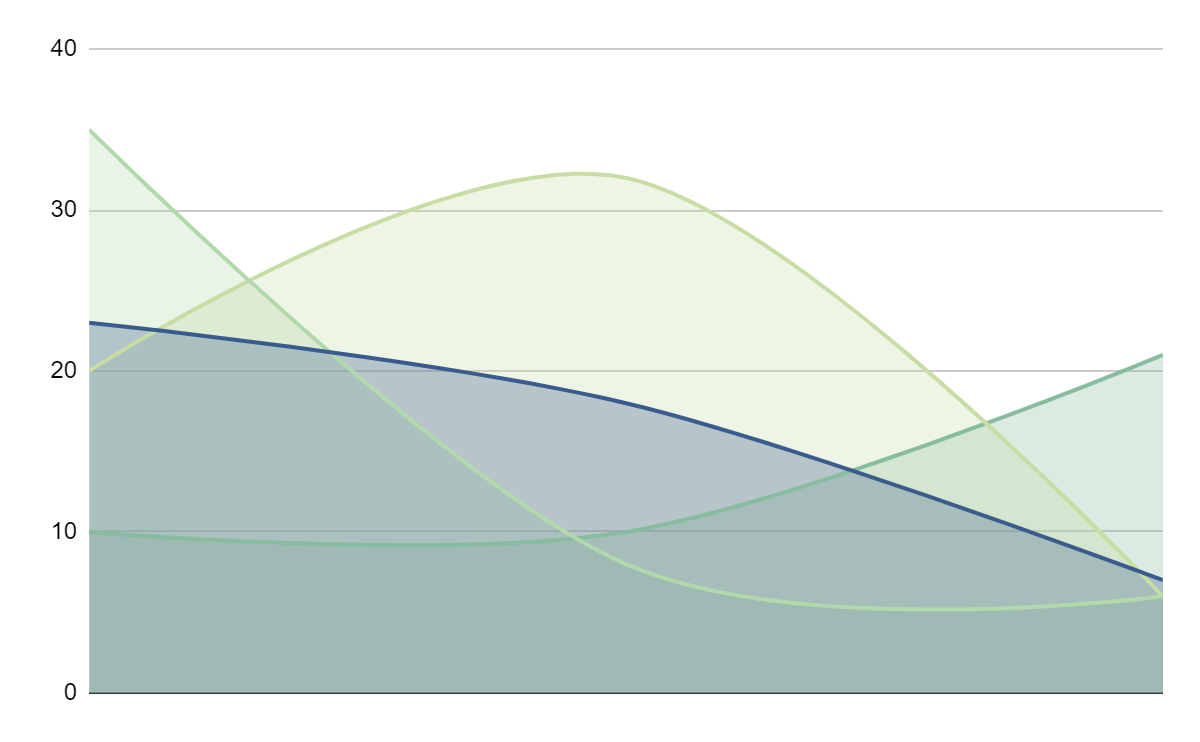 80%
75%
هدف
استراتژی
قالب پاورپوینت رویای مدیر پروژه قابل ویرایش است
قالب پاورپوینت رویای مدیر پروژه قابل ویرایش است
35%
65%
انتقال
خطر
قالب پاورپوینت رویای مدیر پروژه قابل ویرایش است
قالب پاورپوینت رویای مدیر پروژه قابل ویرایش است
اینفوگرافیک گزارش ماهانه رویای مدیر پروژه
35%
75%
80%
پاداش
خدمات رایگان
مشکل
قالب پاورپوینت رویای مدیر پروژه قابل ویرایش است
قالب پاورپوینت رویای مدیر پروژه قابل ویرایش است
قالب پاورپوینت رویای مدیر پروژه قابل ویرایش است
مجموعه آیکون های کاملاً قابل ویرایش: A
مجموعه آیکون های کاملاً قابل ویرایش: B
مجموعه آیکون های کاملاً قابل ویرایش: C
از منابع گرافیکی قابل ویرایش ما استفاده کنید...
شما به راحتی می توانید اندازه این منابع را بدون از دست دادن کیفیت تغییر دهید. برای تغییر رنگ، کافی است منبع را از حالت گروه خارج کنید و روی شی ای که می خواهید تغییر دهید کلیک کنید. سپس روی سطل رنگ کلیک کرده و رنگ مورد نظر خود را انتخاب کنید. وقتی کارتان تمام شد، منبع را دوباره گروه بندی کنید.
اینفوگرافیک ممتاز
متن 2
متن 3
متن 1
قالب پاورپوینت مدیریت قابل ویرایش می باشد
قالب پاورپوینت مدیریت قابل ویرایش می باشد
عنوان را اینجا اضافه کنید
2016
2017
2018
2019
2020
قالب پاورپوینت مدیریت قابل ویرایش می باشد
قالب پاورپوینت مدیریت قابل ویرایش می باشد
قالب پاورپوینت مدیریت قابل ویرایش می باشد
متن 4
متن 5
متن 6
اینفوگرافیک ممتاز
75%
قالب پاورپوینت مدیریت قابل ویرایش می باشد
75%
قالب پاورپوینت مدیریت قابل ویرایش می باشد
عنوان 1
قالب پاورپوینت مدیریت قابل ویرایش می باشد
قالب پاورپوینت مدیریت قابل ویرایش می باشد
انواع جدولها و نمودارها:
جدولهای و نمودار:
FEBRUARY
JANUARY
MARCH
APRIL
PHASE 1
Task 1
FEBRUARY
MARCH
APRIL
MAY
JUNE
JANUARY
Task 2
PHASE 1
Task 1
Task 2
PHASE 2
Task 1
Task 2
انواع نمودارهای خلاقانه:
انواع نمودارهای خلاقانه:
نمادها
مجموعه آیکون های اجتماعی
نمادهای برتر
بازاریابی دیجیتال
نمادهای برتر
عناصر اینفوگرافیک